CHURCH IN CHAINS CONFERENCE
 Saturday 15 September 11am – 4pm
Shibu Thomas 

“Persecution of Christians 
  in India”
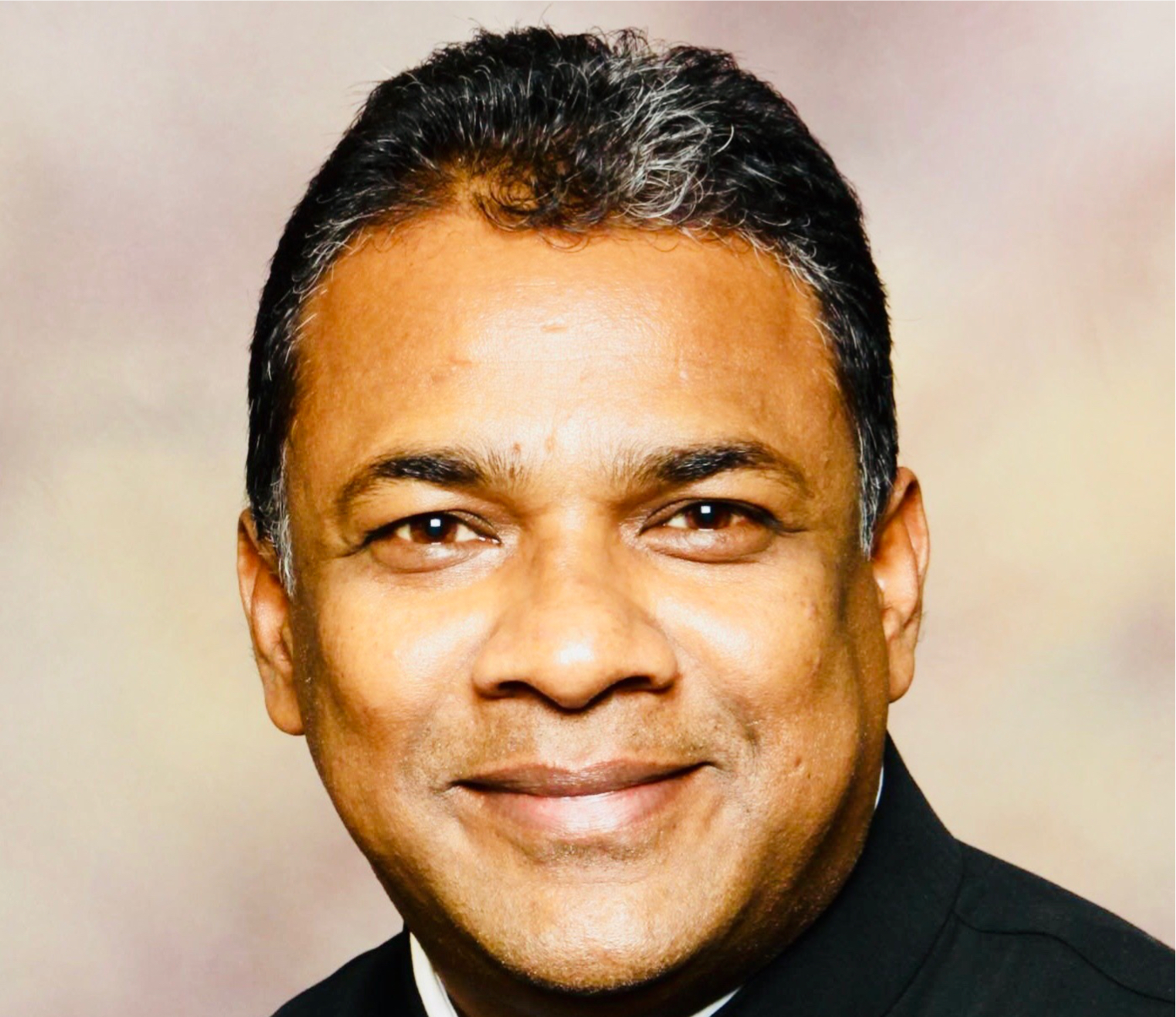 Clayton Hotel Liffey Valley
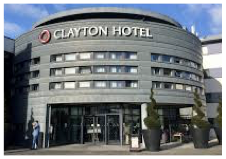 ALL WELCOME – ADMISSION FREE

Info: www.churchinchains.ie